Generation and characterization of ebp mutations in zebrafish
Somayeh Hooshmand1, Wei-Chia Tseng1, Ana Johnson-Escauriza1, Chon-Hwa Tsai-Morris2, Benjamin Feldman2, Christopher A. Wassif1, Forbes D. Porter1
1Section on Molecular Dysmorphology, Division of Translational Research, Eunice Kennedy Shriver National Institute of Child Health and Human Development, National Institutes of Health, Department of Health and Human Services, Bethesda, MD, USA, 20892. 2Zebrafish Core, Eunice Kennedy Shriver National Institute of Child Health and Human Development, National Institutes of Health, Department of Health and Human Services, Bethesda, MD, USA, 20892.
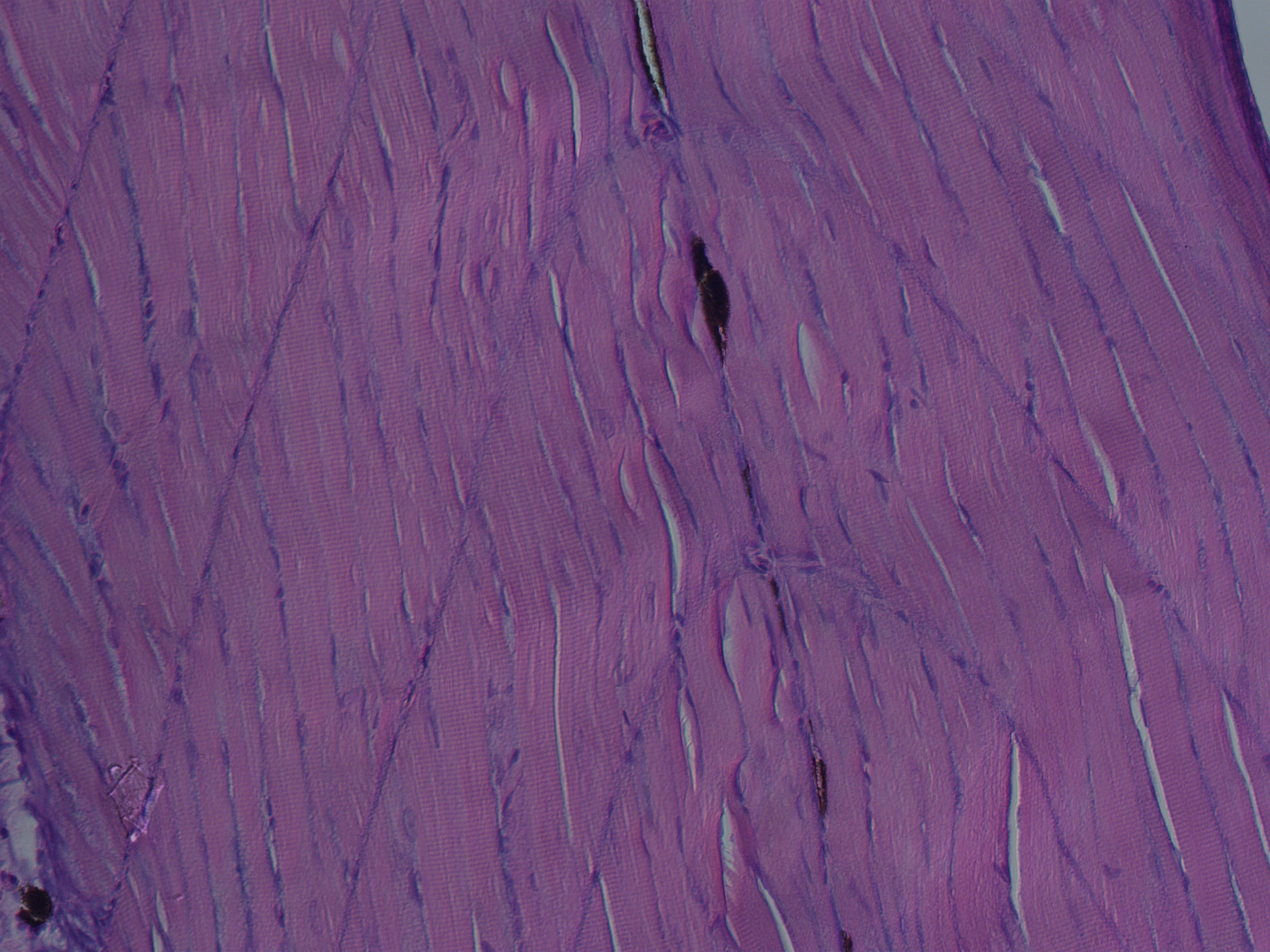 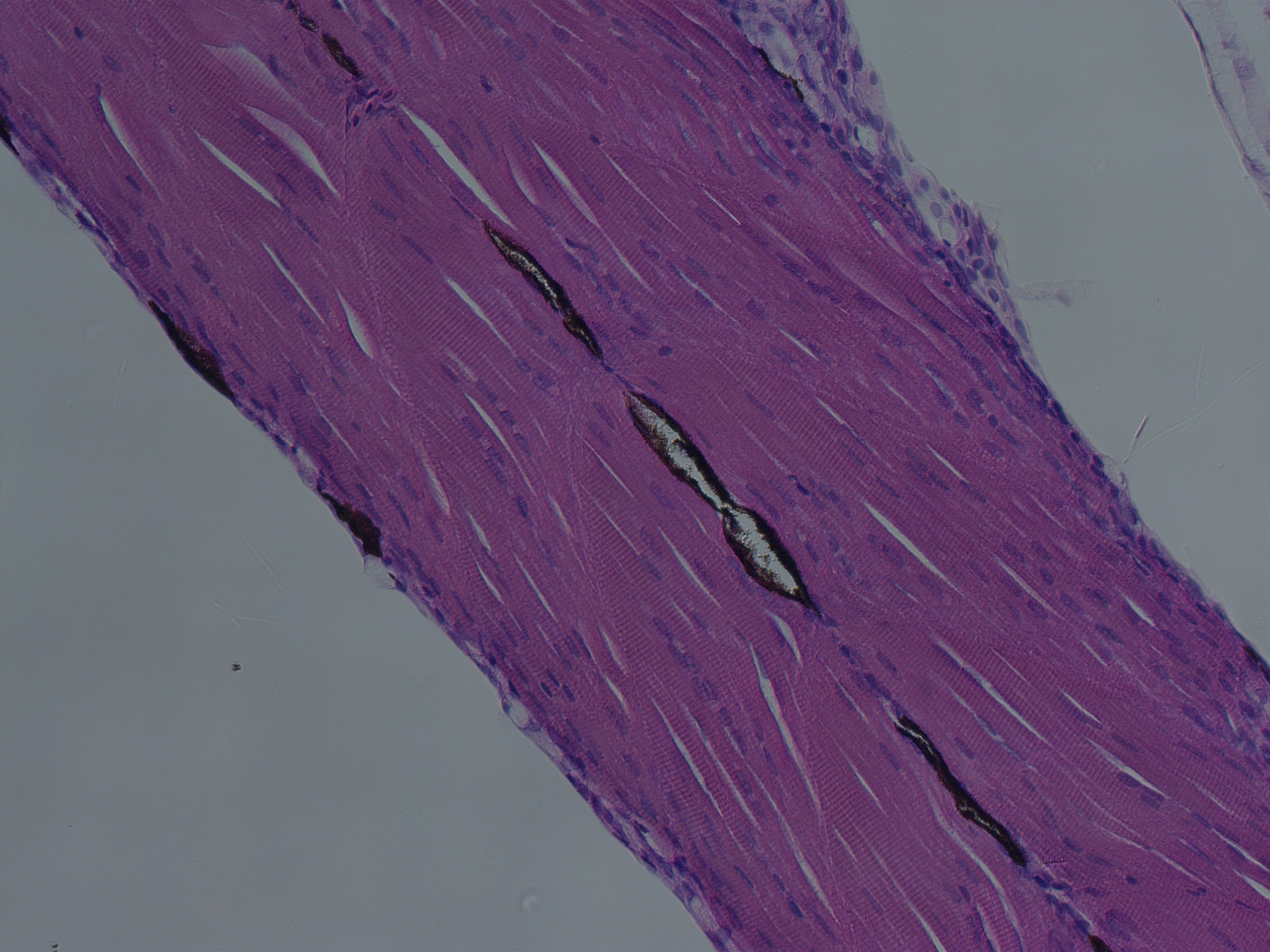 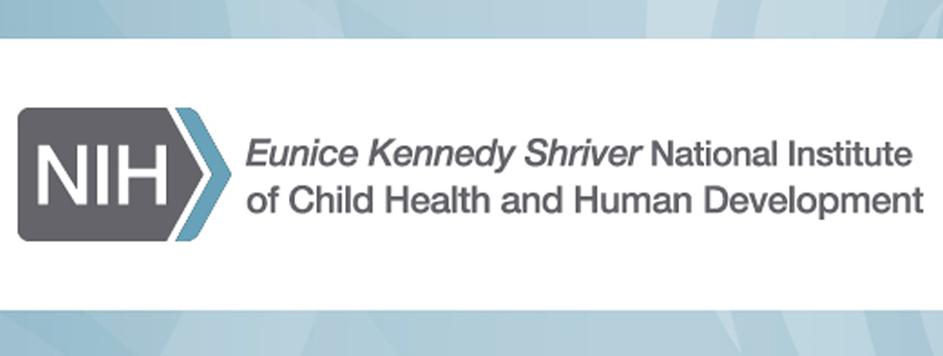 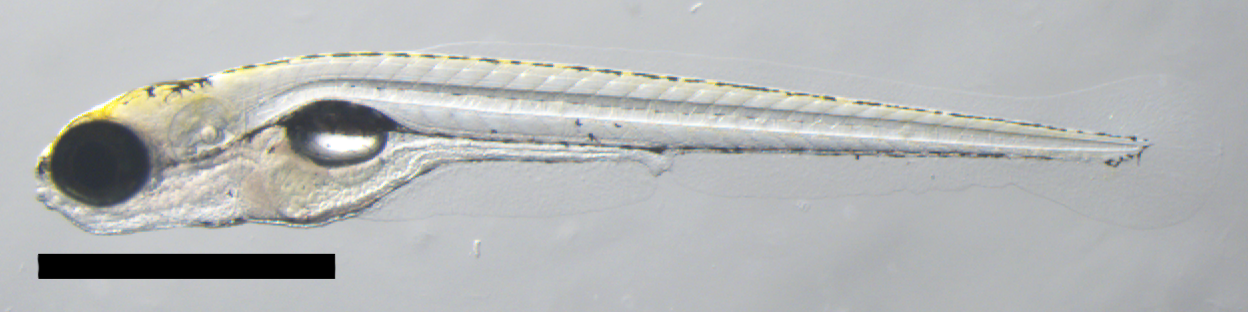 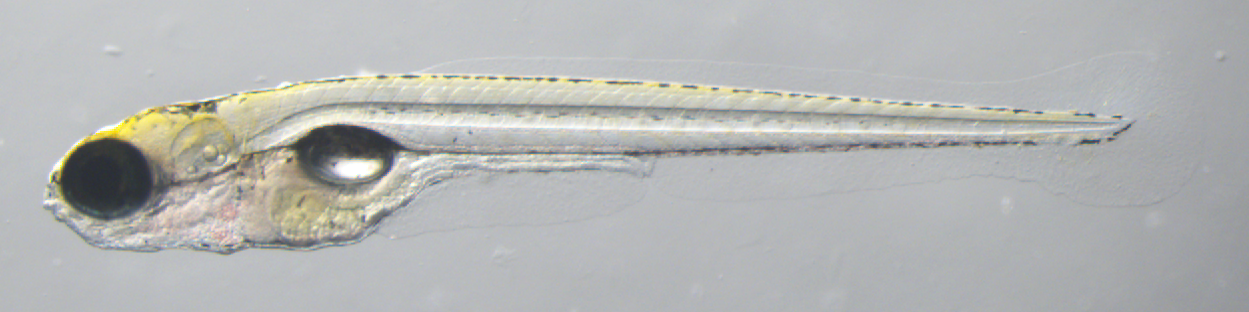 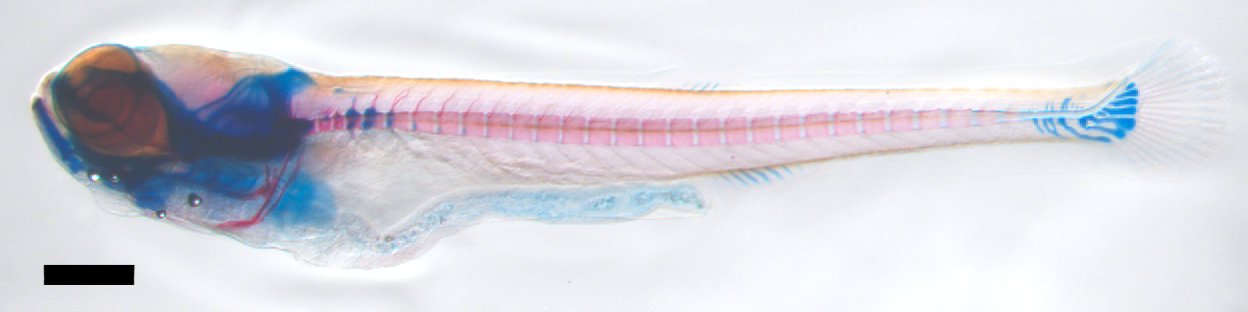 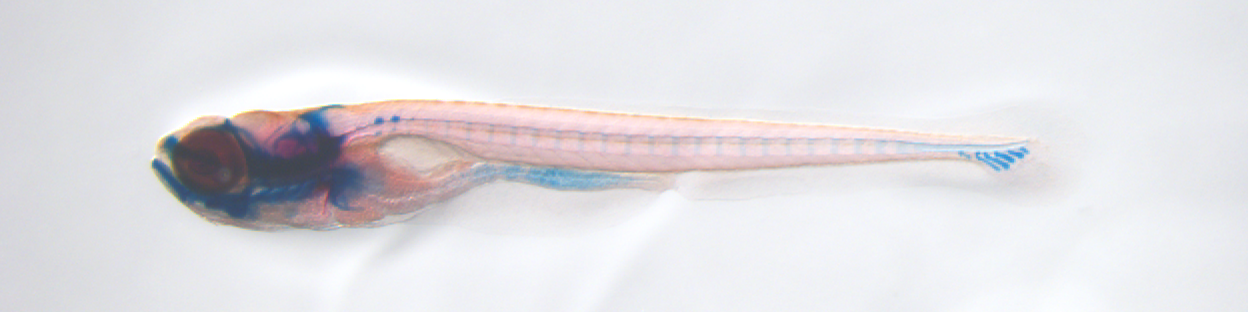 Scale bar
= 1 mm
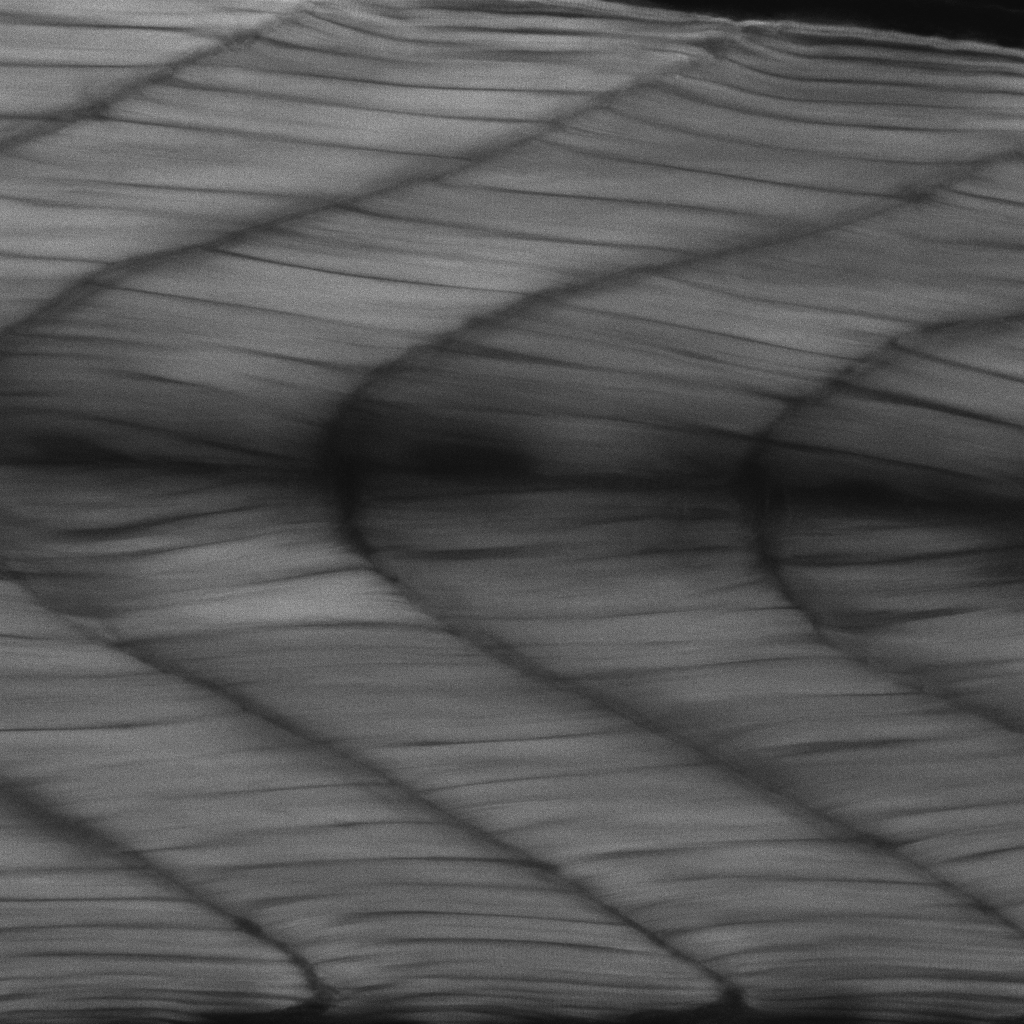 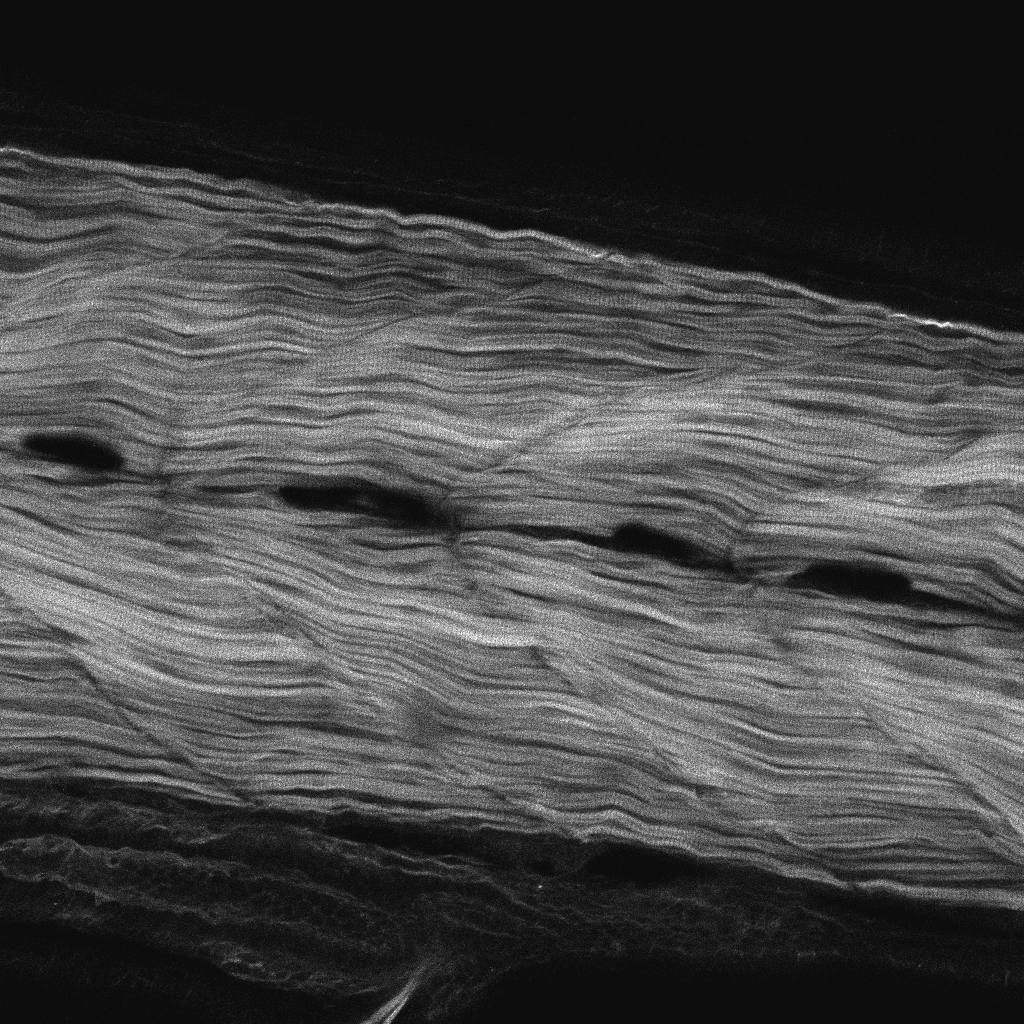 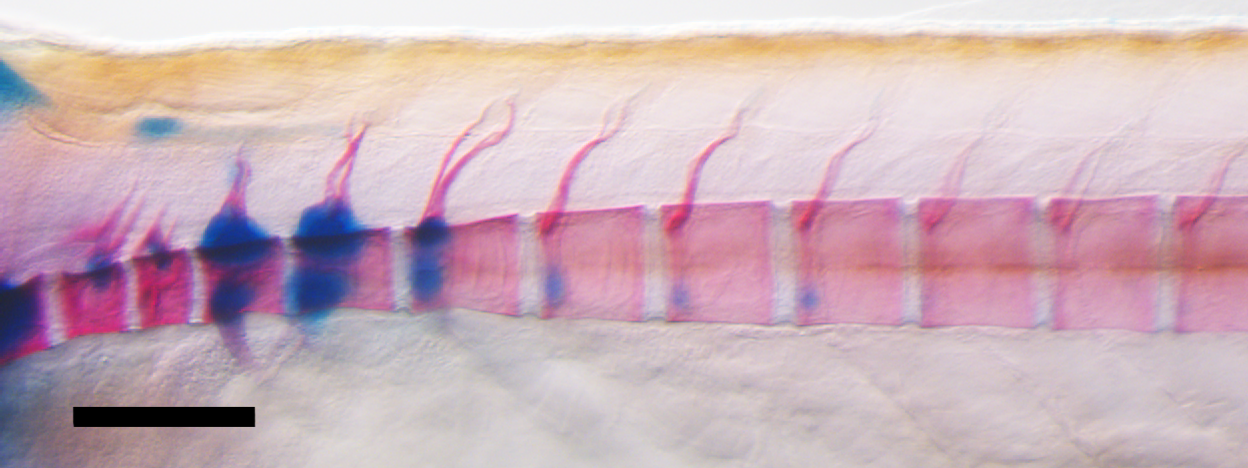 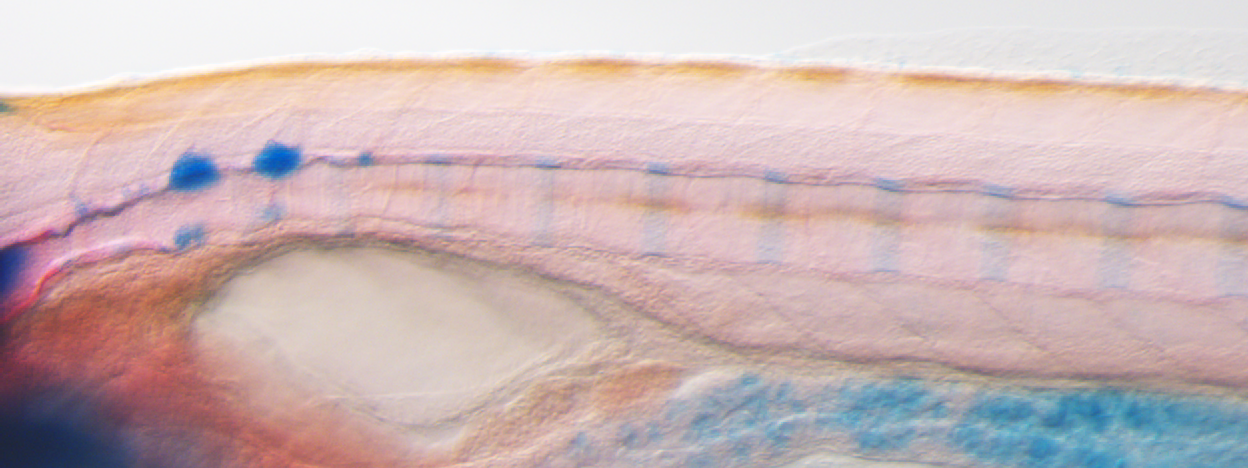 Abstract
ebp+/+
ebp-/-
Scale bar
= 400 µm
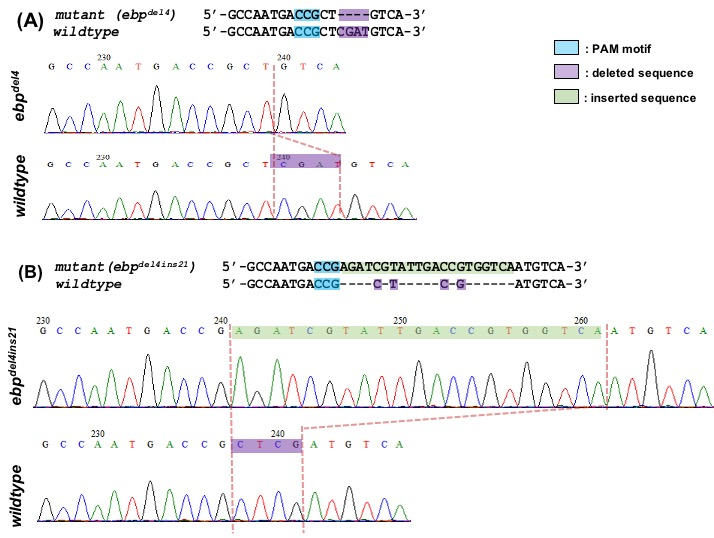 Conradi-Hünermann-Happle syndrome (CHH) is an inherited X-linked dominant disease caused by mutations in the Emopamil-binding protein (EBP) gene. EBP also known as the 3beta-hydroxysteroid-delta (8), delta (7)- isomerase functions within the cholesterol synthesis pathway and catalyzes the conversion of 8(9)-cholestenol to lathosterol. The aim of this study is to generate and characterize ebp-null mutant zebrafish generated by CRISPR/Cas9-mediated gene targeting. We have developed 2 independent null ebp lines that are indistinguishable, a deletion of 4-bases ebpdel4 and a 4-base deletion 21-base insertion ebpdel4ins21.  Phenotypically at 7 days post fertilization (dpf), both ebp mutants and controls appeared healthy, active, equally feeding and indistinguishable in size. However, growth seems to have arrest here or shortly thereafter in the ebp mutant lines. ebp mutants at 12 dpf were significantly smaller in size compared to controls (3.66 and 5.99 mm respectively, n=33 min per genotype).  These 12-day epb mutants demonstrated a reduction in locomotion remaining stagnant in the dishes until prodded into motion, and ultimately died between 12 and 14 dpf.  Pathological evaluation of the ebp mutants at 12 days revealed a significant reduction in ossification of the ebp mutants. Hematoxylin and eosin staining of 12 dpf larvae was notable for significant disorganization of the myotendinous junction (MTJ) and detached myofibers in the ebp mutants. Phalloidin staining of actin filaments also referred to as F-actin when imaged by confocal microscopy confirmed the H&E muscle findings. Additional confocal imaging identified skin lesions. Neutral sterol analysis at 7dpf found equal amounts of cholesterol in all genotypes while levels of 8(9)-cholestenol were below the limit of detection in all genotypes. Sterol analysis at 10 and 12dpf control and mutant zebrafish noted a significant elevation in the 8(9)-cholestenol in the ebp mutant fish while still undetectable in the controls.
A
B
D
C
Pathological analyses of ebp+/+ and ebp-/- zebrafish skeletal muscle at 12dpf (Figure 5). Hematoxylin and eosin staining of 12 dpf larvae was notable for significant disorganization of the myotendinous junction (MTJ) and detached myofibers in the ebp-/-  compared to ebp+/+ (A & B). Further investigation of this finding by phalloidin staining, a high-affinity probe for filamentous actin, confirmed the H and E muscle findings demonstrating myofibrillar disorganization in ebp-/- compared to ebp+/+ (C & D) . Major trunk skeletal muscle fibers overlap and often cross over one another in ebp-/- whereas myofibers in ebp+/+ generally appear uniform.  No pathological findings were noted at 7dfp.  All images taken at a 20X magnification.
Generation of two likely null ebp mutant alleles in zebrafish using CRISPR/Cas9 within exon 2 of ebp gene. Gene editing of ebp successfully generated two likely null alleles ebpdel4 c.83_86 this results in the insertion of 21 aberrant amino acids and a premature stop, and ebpindel4ins21 c.81_84 del/ins AGATCGTATTGACCGTGGTCA  this results in the insertion of 28 aberrant amino acids and a premature stop (Figure 2. A and B).
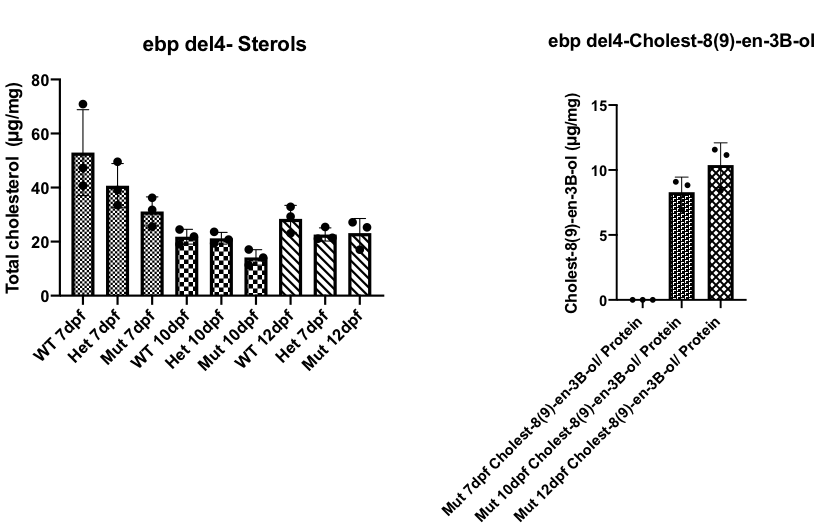 Introduction
ebp+/+
ebp-/-
Conradi-Hünermann-Happle syndrome (CHH) patients are characterized by skeletal and skin abnormalities, cataracts, short stature and the biochemical accumulation of 8(9)-cholestenol and 8(9)-dehydrocholesterol (Furtado, L. V, et al, 2010). CDPX2 occurs almost exclusively in females, being an X-linked dominant lethal condition in males. (Happle, R. 1985). The accumulation of toxic sterol intermediates likely,  contributes to the skeletal manifestations in CDPX2 and may interfere with the function of cholesterol‐modified hedgehog proteins (Braverman et al.,1999). The molecular mechanism underlying the phenotypic presentation of this disease are poorly understood. Currently no treatments exist for CDPX2 and optimal management of CDPX2 requires a multidisciplinary team including dermatologists, ophthalmologists and orthopedic surgeons.
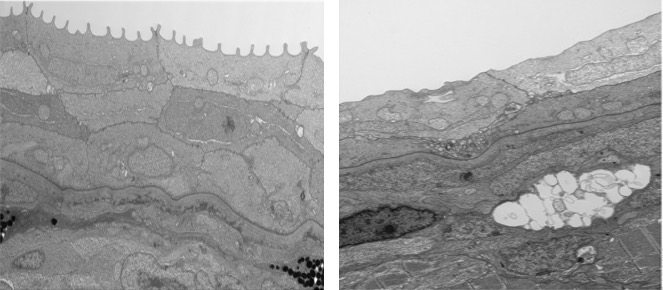 A
B
Quantitative analysis of sterols in ebp mutant zebrafish: 
Neutral sterol analysis at 7dpf detected only cholesterol in equal concentrations across all genotypes. Sterol analysis at 10 and 12dpf noted a significant elevation in the 8(9)-cholestenol in the ebp mutant fish (Figure 3).
Results
Transmission electron microscopy of skin revealed that the epidermis was thinner in ebp-/- with reduced microridges length as compared to ebp+/+, at 12dpf. (Figure 6,  (A & B)). The spicule-like extensions of the surface of the skin correspond to microridges. Scale bars:2 µm . 2500 X magnification
ebp+/+
ebp-/-
ebp+/+
ebp-/-
7dpf
Discussion & Future Directions
Our current findings indicate that many of the phenotypic anomalies present in the ebp zebrafish are the result of the accumulation of cholest-8(9)-en-3beta-ol or a metabolite as cholesterol levels do not seem to decrease.  Prior to 7dpf mutant and control fish are developmentally indistinguishable. By 10dpf there are quantifiable levels of cholest-8(9)-en-3beta-ol the appearance of the aberrant sterol correlates with the failure to thrive, changes in the size and muscle organization of the mutant fish. To confirm our hypothesis that the accumulation  of cholest-8(9)-en-3beta-ol was associated with the defects observed, the compound  AY9944 will be used to inhibit the 3β-hydroxysterol-Δ(7)-reductase (Dhcr7), that mimic the key biochemical hallmark of Smith-Lemli-Opitz syndrome (SLOS). This manipulation will result in elevated levels of 7-dehydrocholesterol (7-DHC), to determine if 7-DHC phenocopies the ebp mutant phenotypes.
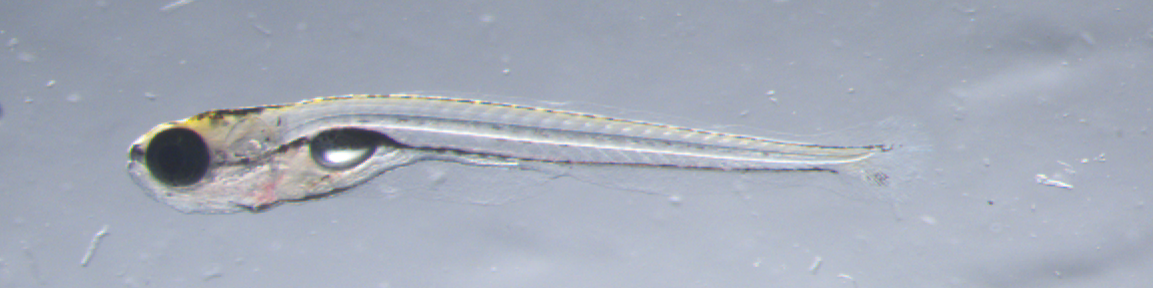 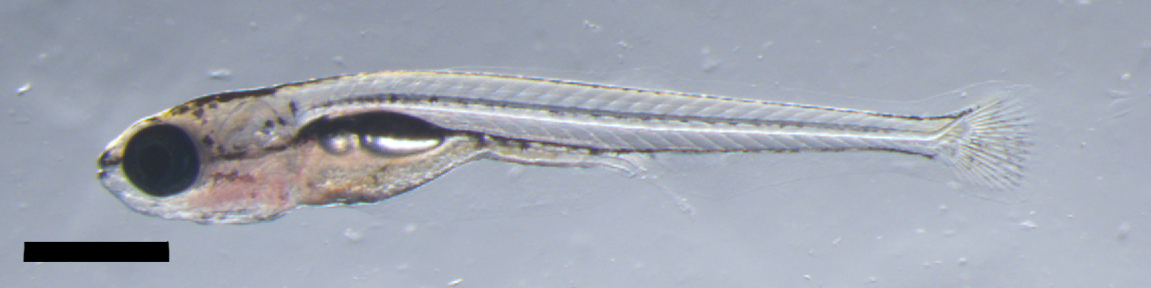 12dpf
EBP mutant zebrafish morphology and survival. The epb mutants demonstrated a significant failure to thrive by 12dfp as noted in the smaller body size and a reduction in  locomotion (Figure 1). Average body size ebp+/+5.99mm versus 3.66mm ebp-/-. To ensure the ebp mutant fry were not at a disadvantage for nutrient we reduced the density  of fry to either 1fry per well or 30 larvae in a 100mm petri dish). Larvae were handfed twice a day with no change in the ebp mutant phenotype and subsequent death by 14dfp.
Loss of skeletal mineralization by the ablation of ebp function: Zebrafish were stained with Alizarin red and Alcian blue. Ossified tissue predominantly bone stains red with alizarin red and cartilage stains blue by alcian blue. Pathological evaluation of the ebp mutants at 12 days revealed a significant reduction in mineralization in the anterior region of the mutant vertebrae (Figure 4).